YOU ARE INVITED TO
6:30 PM
June 3 2023
Trivia Night
How to Use
This Presentation
Google Slides
PowerPoint
Canva
Click on the "Google Slides" button below this presentation preview. 
Click on "Make a copy."
Start editing your presentation.
You need to sign in to your
Google account.
Click on the "PowerPoint" button below this presentation preview. 
Start editing your presentation.
Download and install the fonts used in this presentation as listed on the next page.
Click on the "Canva" button under this presentation preview. 
Start editing your presentation.
You need to sign in to your
Canva account.
03
02
Write an agenda here.
01
Write an agenda here.
Write an agenda here.
Add an Agenda Page
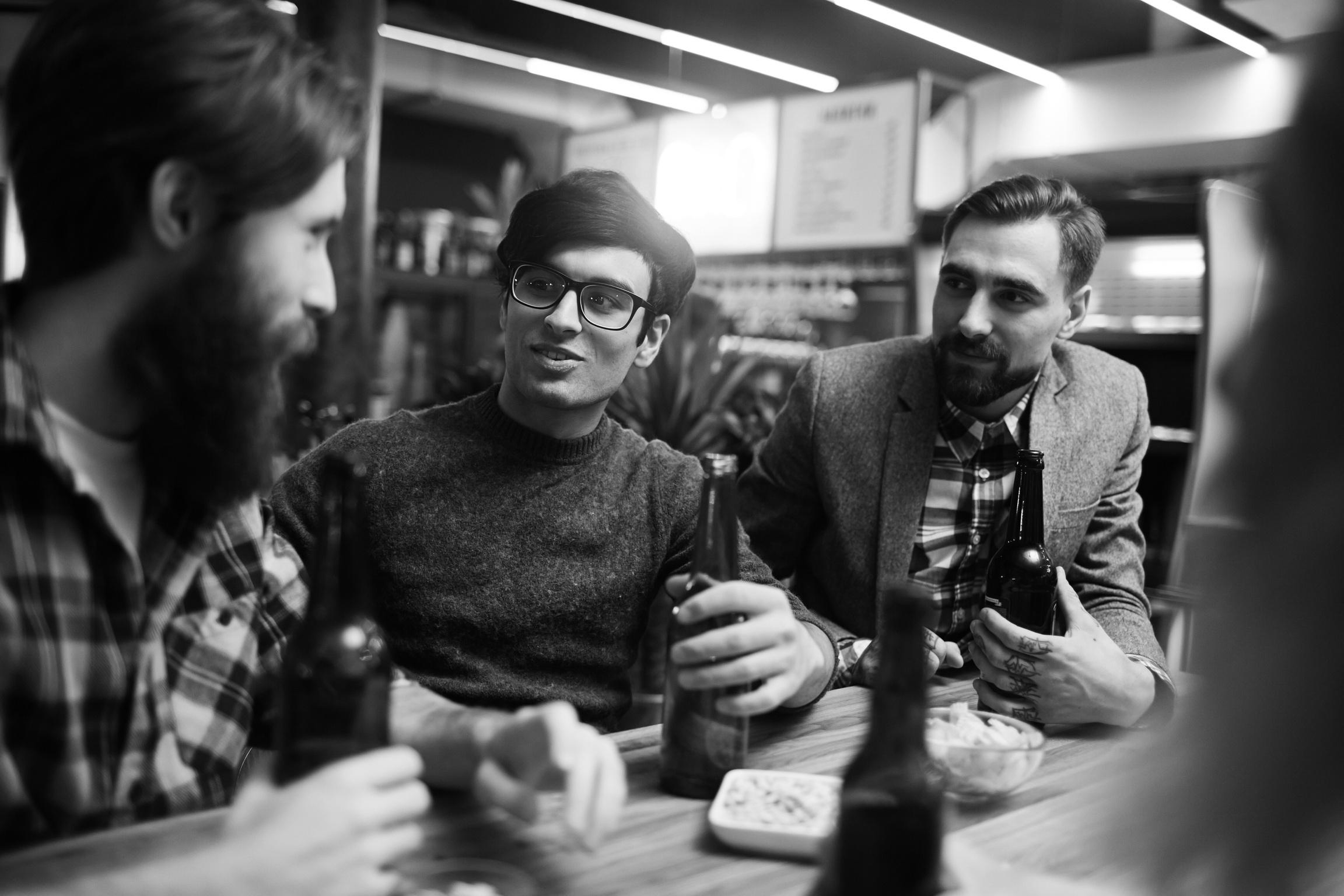 Hello
there!
I'm Rain, and I'll be sharing with you my beautiful ideas.
Follow me at @reallygreatsite to learn more.
Meet the team
Elaborate on what you want to discuss.
Name
Name
Title or Position
Title or Position
Name
Name
Title or Position
Title or Position
Add a main point
Add a main point
Add a main point
How to Play?
Briefly elaborate on
what you want to discuss.
Briefly elaborate on
what you want to discuss.
Briefly elaborate on
what you want to discuss.
Pick a color
Option 1
Option 2
Briefly elaborate on
what you want to discuss.
Briefly elaborate on
what you want to discuss.
Option 3
Option 4
Briefly elaborate on
what you want to discuss.
Briefly elaborate on
what you want to discuss.
Pick the categories
Geography
History
Entertainment
Movies & TV Shows
Sports
Science & Nature
Arts & Literature
Round 01
Entertainment
Elaborate on what you want to discuss.
Question 01
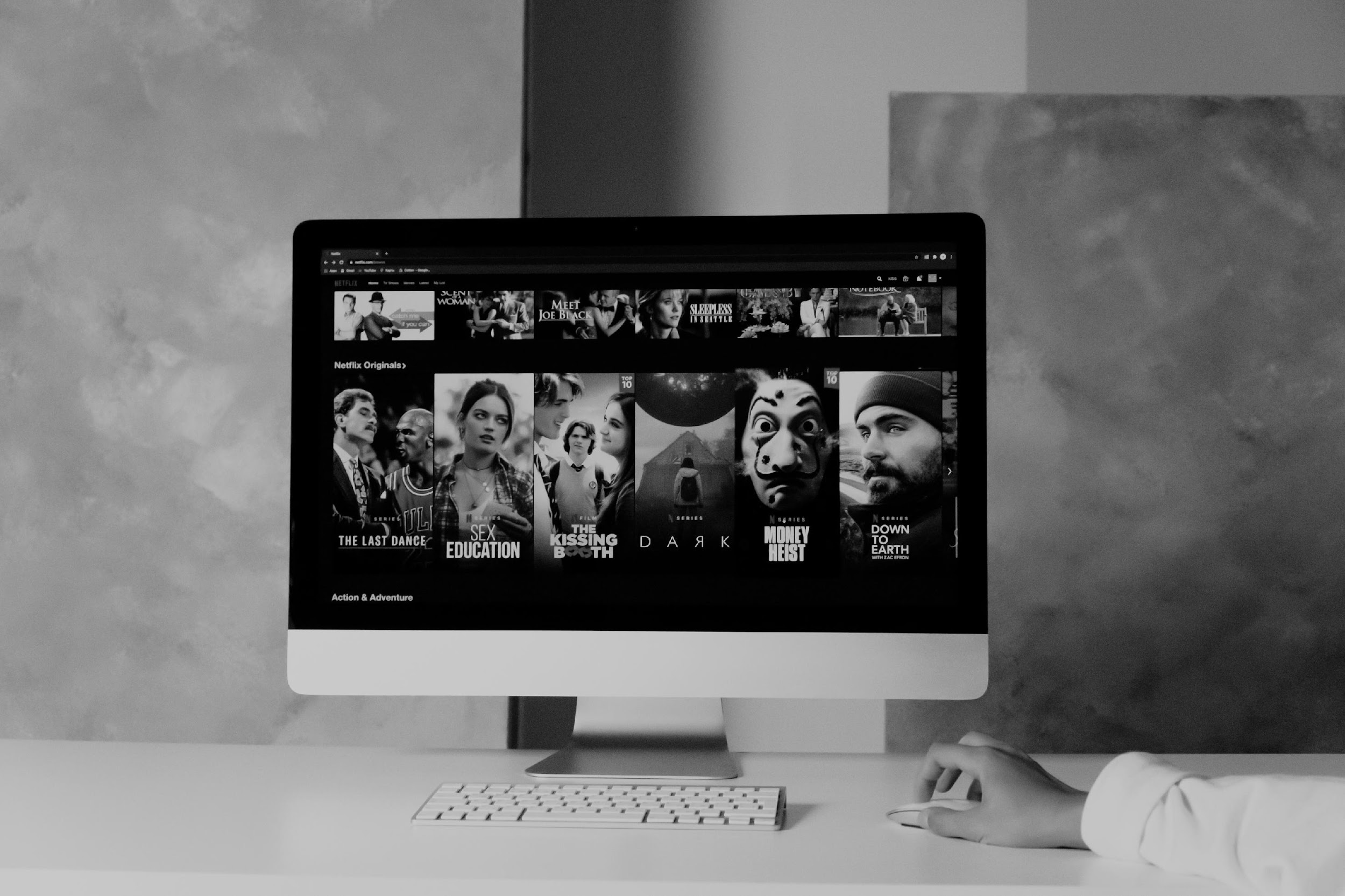 Write down the trivia question here.
Briefly elaborate on what you want to discuss.
Multiple Choice Quiz
A
B
Briefly elaborate on what you want to discuss.
Briefly elaborate on what you want to discuss.
C
D
Briefly elaborate on what you want to discuss.
Briefly elaborate on what you want to discuss.
Write an original statement or inspiring quote
Include a credit, citation, or supporting message
Round 02
Science & Nature
Elaborate on what you want to discuss.
Question 01
Option 01
Option 02
Option 03
Elaborate on what
you want to discuss.
Elaborate on what
you want to discuss.
Elaborate on what
you want to discuss.
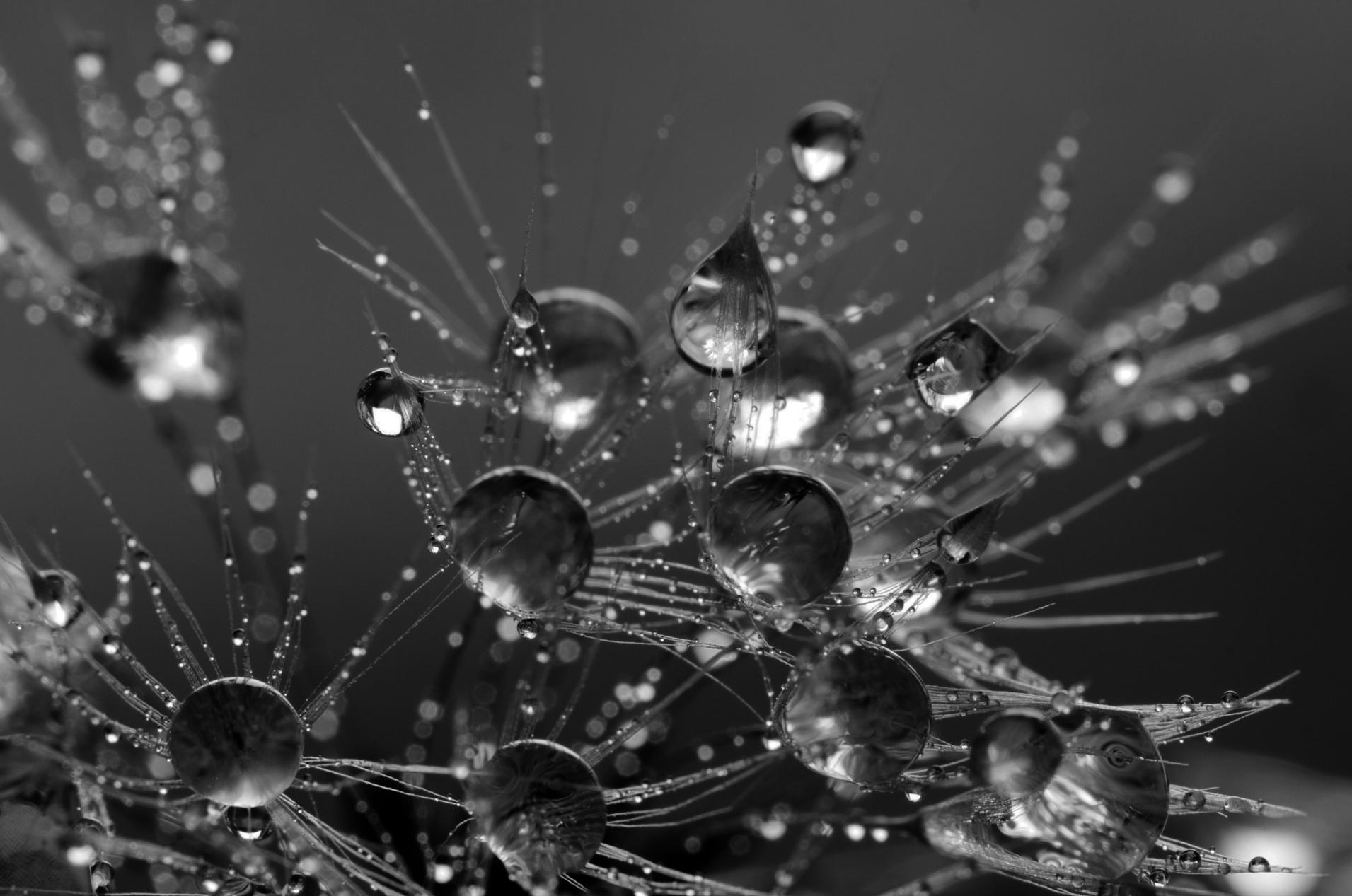 Question 02
Presentations are communication tools that can be used as demonstrations, lectures, speeches, reports, and more. It is mostly presented before an audience. It serves a variety of purposes, making presentations powerful tools for convincing and teaching.
Answer Sheet
Add a main point
Briefly elaborate on
what you want to discuss.
Add a main point
Briefly elaborate on
what you want to discuss.
Add a main point
Add a main point
Briefly elaborate on
what you want to discuss.
Briefly elaborate on
what you want to discuss.
2 out of 5
Elaborate on the featured statistic.
95%
Elaborate on the featured statistic.
12 million
Elaborate on the featured statistic.
Total Scoreboard
3RD PLACE
2ND PLACE
1ST PLACE
60%
80%
98%
123,456,789
Elaborate on the featured statistic.
Congratulations!
Elaborate on what you want to discuss.
Ranking
60%
43%
35%
Elaborate on the featured statistic
Elaborate on the featured statistic.
Elaborate on the featured statistic.
Elaborate on the featured statistic.
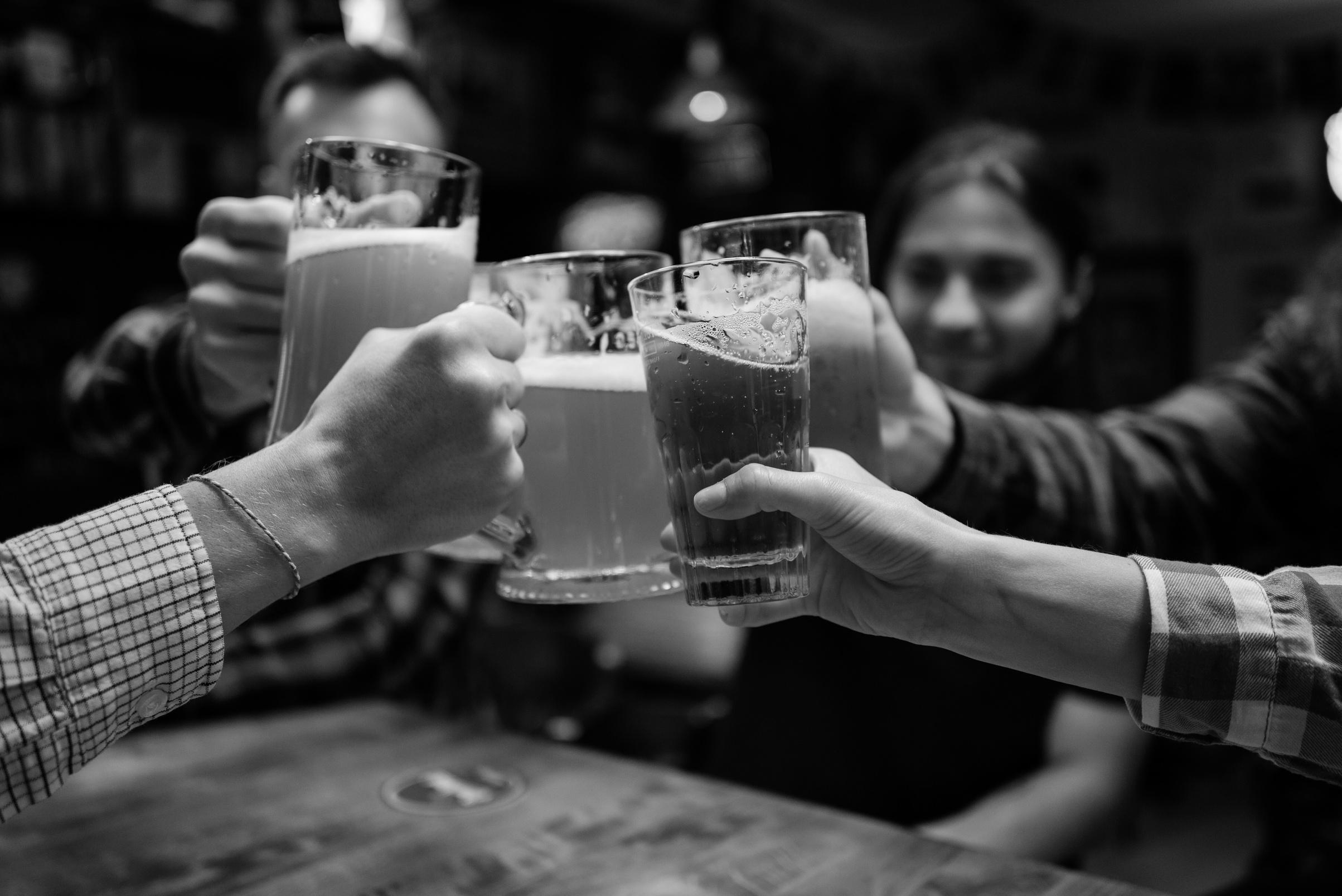 Contact Us
123 Anywhere St., Any City,ST 12345
123-456-7890
hello@reallygreatsite.com
@reallygreatsite
reallygreatsite.com
Thank you!
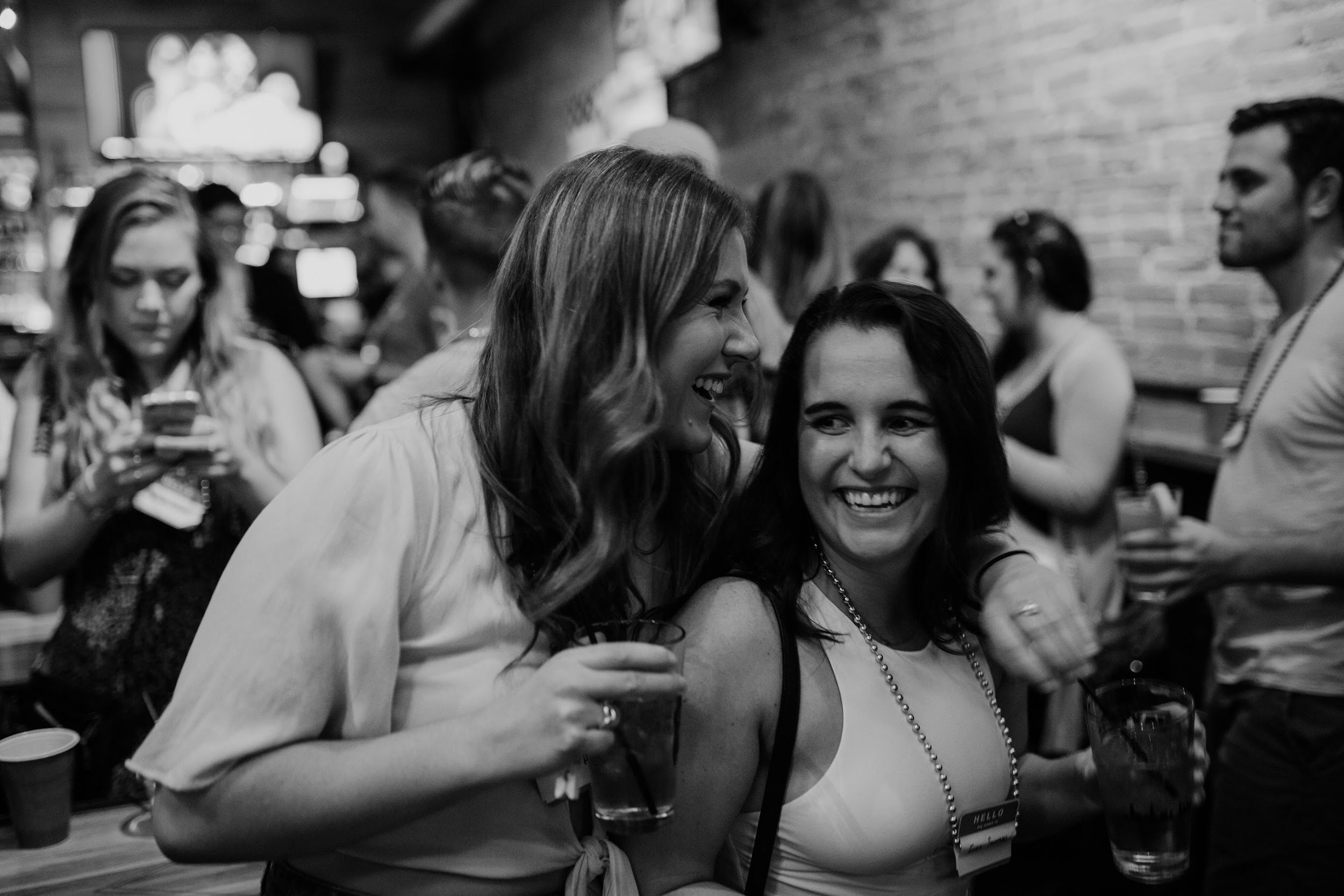 Fonts In this Presentation
Credits
This presentation template is free for everyone to use thanks to the following:
This presentation
template uses the
following free fonts:
Titles
SlidesCarnival
Bungee Outline
for the presentation template
Headers
Bungee
Pexels
Body Copy
for the presentation template
Lato
Free templates for all your presentation needs
For PowerPoint, Google Slides, and Canva
100% free for personal
or commercial use
Ready to use, professional, and customizable
Blow your audience away with attractive visuals
Resource 
Page
Use these design resources
in your Canva Presentation. Happy designing! 

Don't forget to delete this
page before presenting.
Resource 
Page
Use these design resources
in your Canva Presentation. Happy designing! 

Don't forget to delete this
page before presenting.